Cue-Do-Review:It’s not just for devices!
Janice Creneti & Cindy Medici
International SIM Conference, 2017
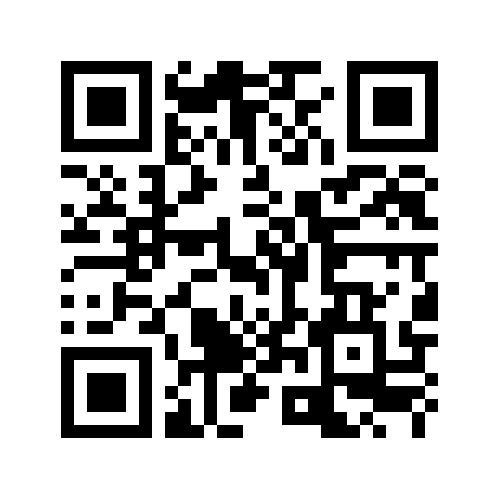 https://padlet.com/medicic/KUCUE
How familiar are you with Cue-Do-Review?
What have you seen or experienced in classrooms?
What are the pieces teachers commonly have difficulty with?
Cue Do Review
Scale
Forgot to do this
Did one part of it
Did most of it
Did all of this
Cue Do ReviewSelf-reflections
Did I cue my students by naming the device, explaining why we were using it, and providing expectations for student behavior?

Did I do the routine in partnership with students following the linking steps?

Did I review with students the content on the device, how the routine helped students learn and then intentionally make connections to it during later lessons?
Teacher Quotes
I should have done a better review with my students, so they understood the importance of using this tool in the classroom.
Need to be more specific about why we are using the device that we are using.
I would catch myself stumbling over the steps from time to time.  I started making notes and eventually improved. 
I think the cue-do-review process needs some more review for me. I did parts of it, but I could do more to provide expectations and to review how the routine helped. I could make more connections to it during later lessons too, I make some, there could be more.
Cue Video
What are the implications for student achievement?
What are the implications for teacher belief in the value of CERs?
PoorCue-Do-Review?
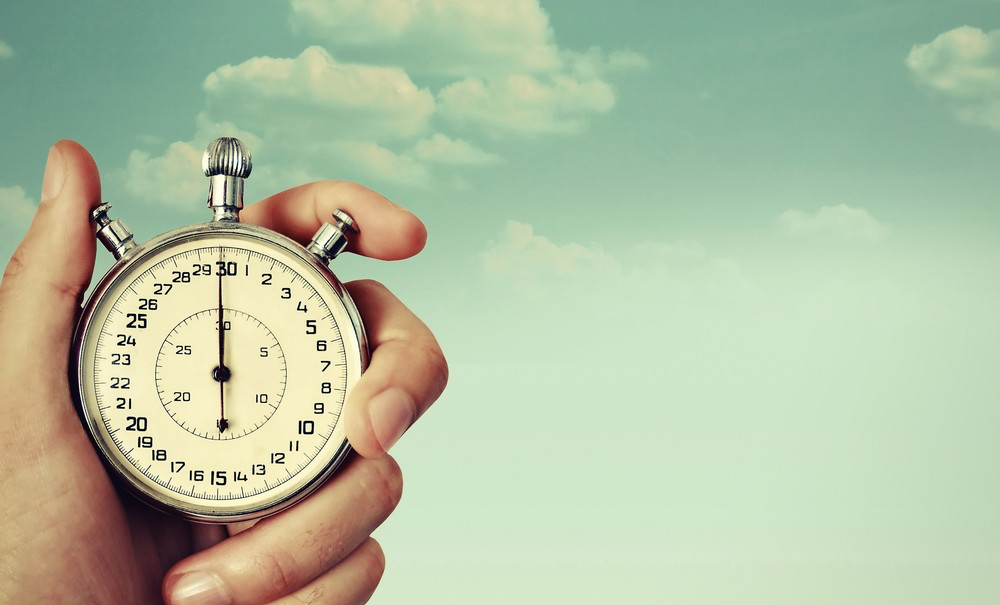 3 hours = 180 minutes
6 hours = 360 minutes
Opening Activities
Overview
Parts of the device
Building a device
Linking Steps
Cue-Do-Review
Closing activities
How do we use our time
What percentage of time do we devote to Cue-Do-Review?

What activities do we embed for teachers to increase their knowledge, skill, and ability to transfer Cue-Do-Review into classroom practice?
Effect Sizes for Professional Development Outcome by Practice
Joyce and Showers (1995) in Graner, Ault, Mellard, & Gingerich, 2012
[Speaker Notes: An effect size is a quantitative measure of the difference between two groups. 
Cohen, who said that: 0.2 and below = small effect size; 0.5 = medium effect size; 0.8 and above = large effect size.]
Goal:  Teachers will use Cue-Do-Review with fidelity
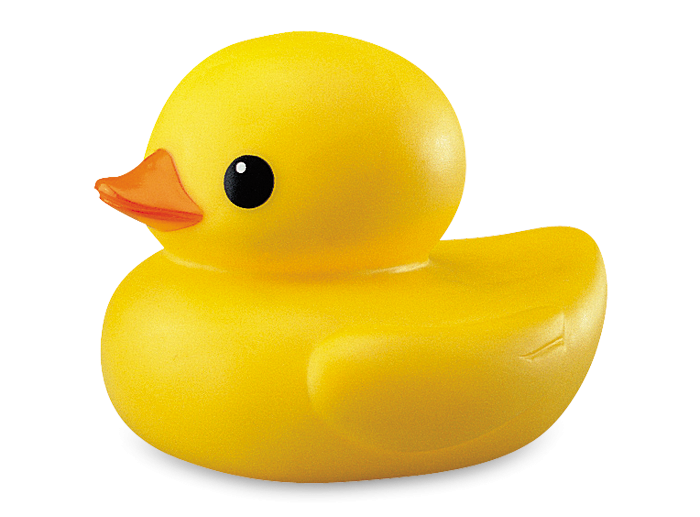 How will we know if they have learned it?
During the workshop?
At the end of the workshop?
During/after coaching activities
Cue Do Review Ideas
[Speaker Notes: Course First!
2 session workshops]
Applying Cue-Do-Review to Classroom Activities
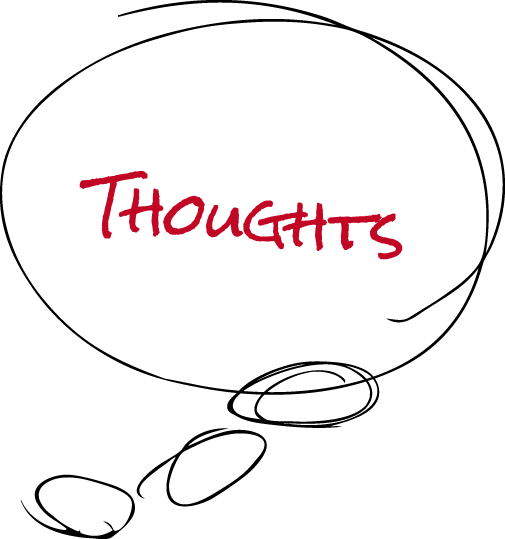 Cue Do Review across activities?
How will you have teachers practice, receive feedback, and refine their Cue & Review?
Cue-Do-Review as Classroom Practice Frame
[Speaker Notes: Divide up Cue and Review (small group)
Small groups share out, but be sure to give us a hard copy
We will type on Frame and post on Padlet]
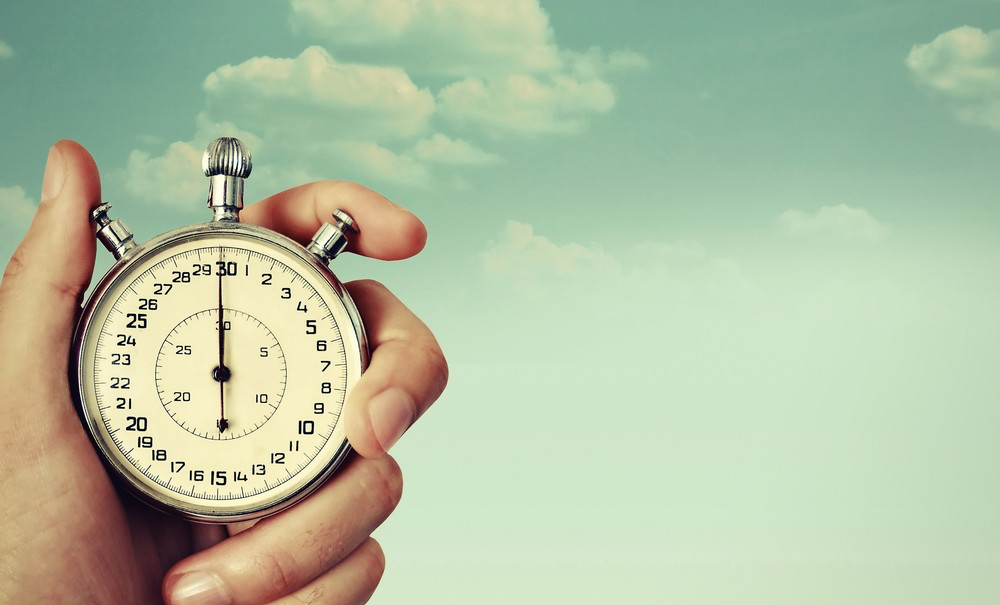 Will you need to re-arrange your current PD plan to give a larger percentage of time to Cue-Do-Review?
Opening Activities
Overview
Parts of the device
Building a device
Linking Steps
Cue-Do-Review
Closing activities
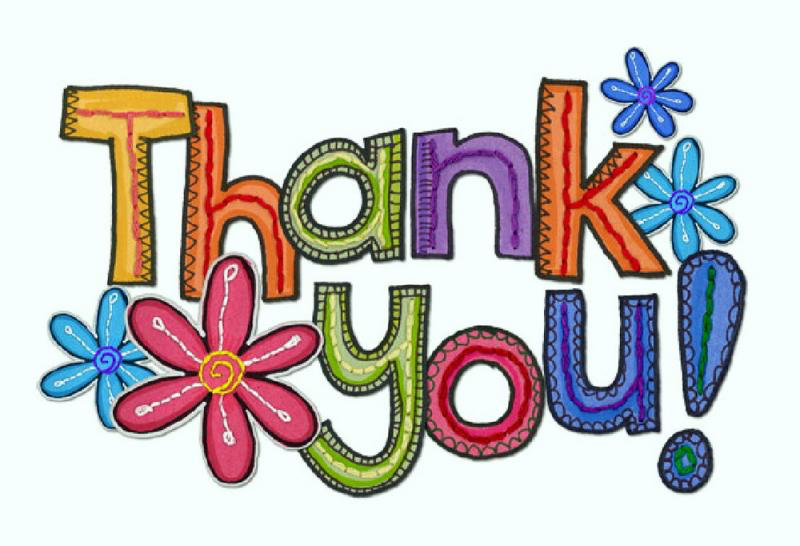